Роботи-павуки Keye Space Warrior
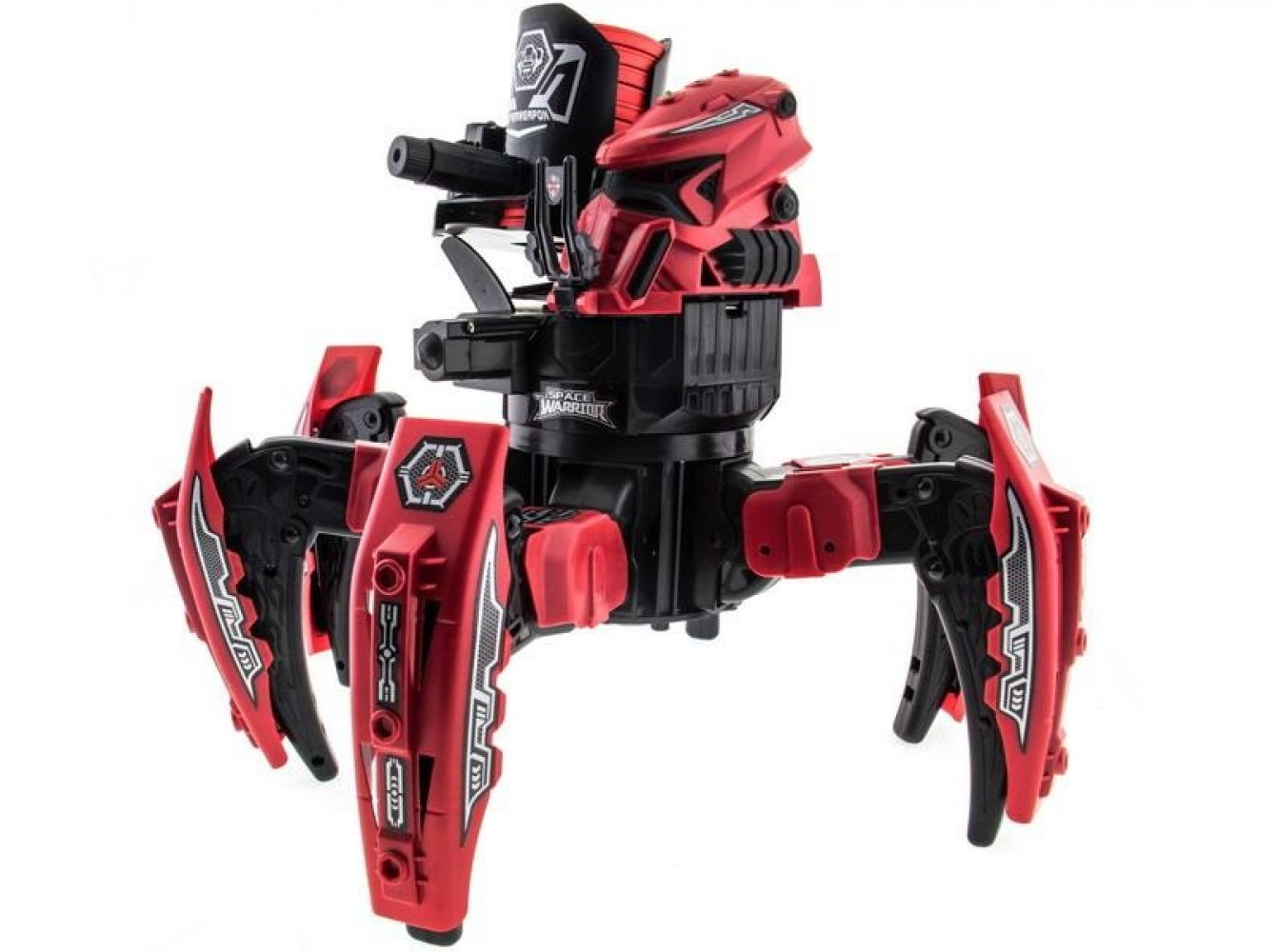 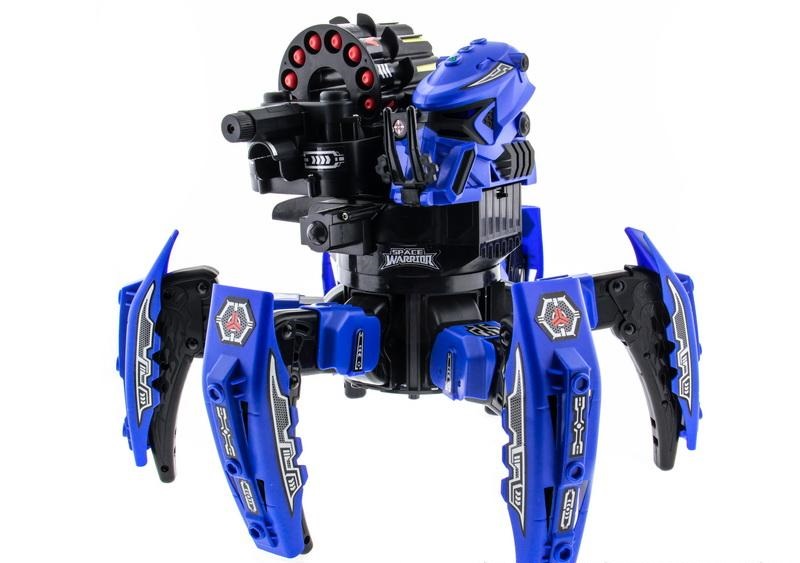 Зміст
https://distributions.com.ua/brands/keye_toys
Ключові відмінні риси товарної лінійки
Дві зброї
 на вибір
- У комплекті є ракетниця та дискова гармата- Таким чином, в залежності від мішені, можна обирати чим стріляти
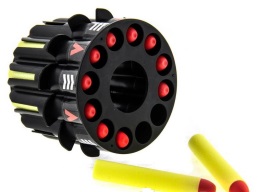 фото
- У робота є щитки на лапах, що відпадають при прицільному потраплянні супротивником 
-  Можна влаштовувати бої між роботами
Бій роботів
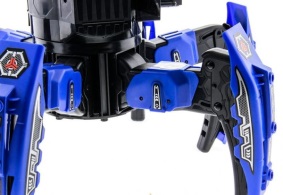 фото
- Роботи оснащені індикацією потрапляння – кількістю «життів» та лазерним прицілом- Можна не рахувати потрапляння - це робить робот. Наявність «життів» робить гру захопливою та цікавою
Індикація 
попадання
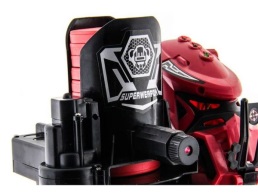 фото
Управління 
2,4 ГГц
- Роботи працюють на перешкодостійкій частоті 2,4 ГГЦ- Це дає можливість управляти роботами на віддаленій відстані.  Можна керувати кількома роботами одночасно (до 10) не хвилючись, що частоти перетнуться
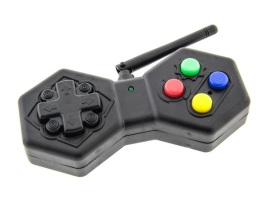 фото
Ключові відмінні риси товарної лінійки
- У роботів просте дискретне керування, тобто швидкість завжди однакова - близько 1 км/год- Це надає можливість дитині безпечно керувати роботом
Дискретне
 керування
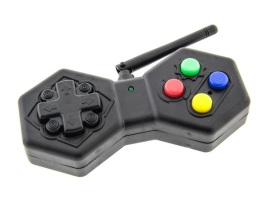 фото
Батарейнеживлення
- Може живитися від батарей або Ni-MH акумуляторів АА- Немає проблем із пошуком запасних акумуляторів та очікування на зарядці. Просто заміни і грай далі
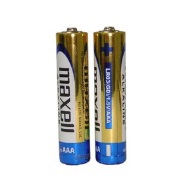 фото
- Робот оздоблений повноцінним приводом ніг, який дозволяє развертатись на місці, іти у будь-якому напрямку, переступати через перешкоди
Всюдихід
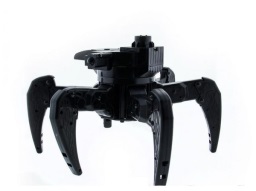 фото
Звукові 
ефекти
- Рух роботів, оберти вежі та попадання супроводжуються звуковими эфектами- Модель выглядає ще більш реалістичною, за звуками завжди зможете визначити, чи попав суперник у Вашого робота
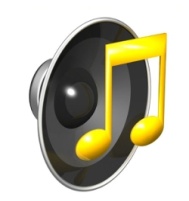 фото
Оновлення модельного ряду
Новинки в модельному ряду
Надсучасний «космічний» дизайн , висока деталізація,  два різних кольори на вибір,  альтернативна зброя 

2 різні роботи дають змогу реально поринути у атмосферу бою

Живиться від батарейок, що дуже важливо при експлуатації дітьми
KY-9003-1
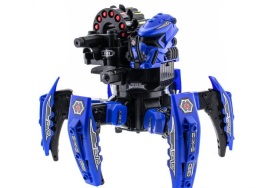 фото
Асортимент: порівняння моделей
Асортимент: 
порівняння моделей